Begonnen met de kleur rood
Als je begonnen bent met het dragen van de kleur rood dan geeft dit informatie over een emotionele verandering / gebeurtenis die heeft plaats gevonden:
Gemotiveerd, aangemoedigd
Een verandering in het dagelijks leven zoals werk, huis etc.
Passie, nieuwe relatie
Gezonde levenswijze, dieet aangenomen
Begonnen met de kleur rood
Is er iets veranderd in je dagelijks leven?
Heb je je eetgewoontes, levenswijze, sport regime veranderd?
Heb je meer energie / passie in het leven?
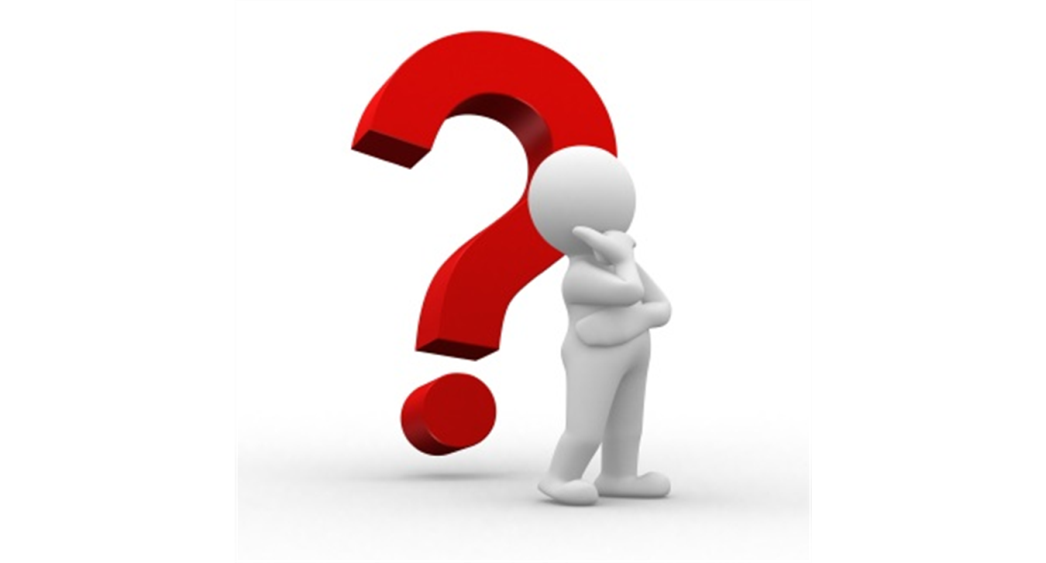 Begonnen met de kleur oranje
Als je begonnen bent met het dragen van de kleur oranje dan geeft dit informatie over een emotionele verandering / gebeurtenis die heeft plaats gevonden:
Je ervaart weer enthousiasme en plezier 
Je wilt vooruitgang maken, het avontuur aangaan
Je bent gemotiveerd en optimistisch
Begonnen met de kleur oranje
Is er iets gebeurd waardoor je weer met enthousiasme in het leven staat? 
Heb je weer vreugde gevonden na een moeilijke tijd? 
Ben je weer gemotiveerd en luister je naar en volg je weer je buikgevoel?
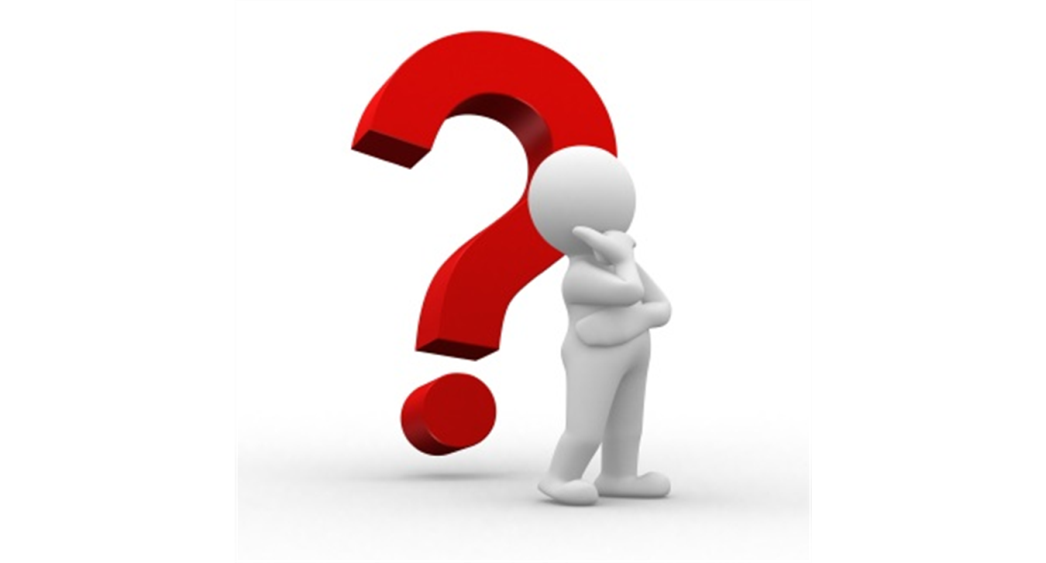 Begonnen met de kleur geel
Als je begonnen bent met het dragen van de kleur geel dan geeft dit informatie over een emotionele verandering / gebeurtenis die heeft plaats gevonden:
Weer (zelf) vertrouwen gekregen
Duidelijkheid over je levensmissie of doel
Meer focus
Bekijkt de situatie met meer optimisme
Vertrouwen om de uitdagingen van het leven aan te pakken 
Een nieuwe studie of het bestuderen van boeken / wijsheid
Begonnen met de kleur geel
Heb je meer focus en duideljkheid wie je bent en waar je naartoe  wilt? 
Sta je optimistischer in het leven? 
Ben je een nieuwe studie begonnen of verdiep je je kennis / wijsheid? 
Zie je de toekomst positiever?
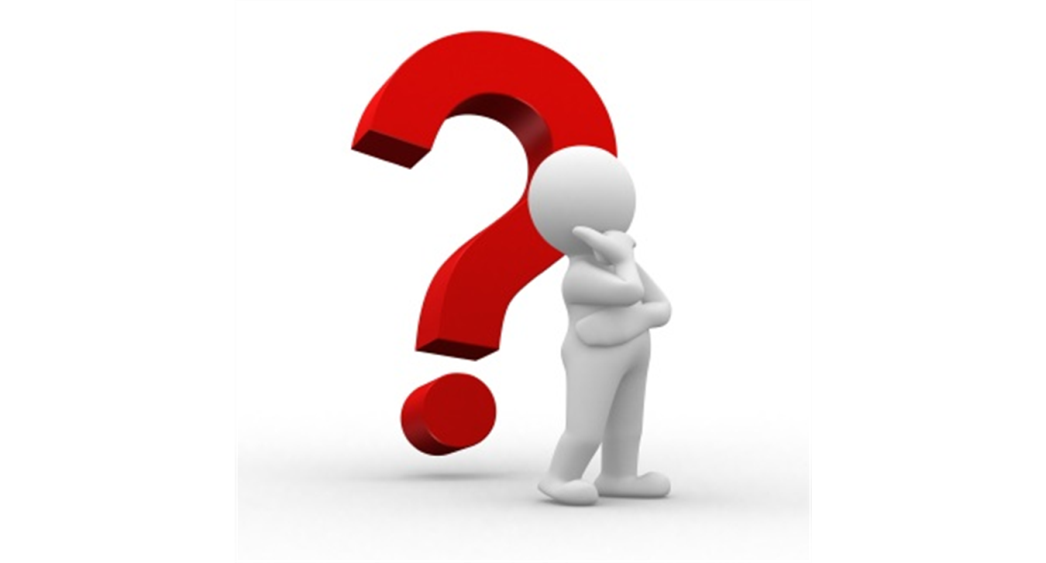 Begonnen met de kleur lime groen
Als je begonnen bent met het dragen van de kleur lime groen dan geeft dit informatie over een emotionele verandering / gebeurtenis die heeft plaats gevonden:
Besloten om je vleugels uit te slaan
Je eigen ruimte kunnen opeisen
Geleerd van je levenslessen
Een gevoel van in je eigen kracht staan
Begonnen met de kleur lime groen
Heb je besloten om je vleugels uit te slaan en je verder te ontwikkelen?
Pas je jezelf minder aan en kun je nu je eigen pad volgen en jezelf ontplooien?
Hebben je levenslessen je doen groeien in wijsheid?
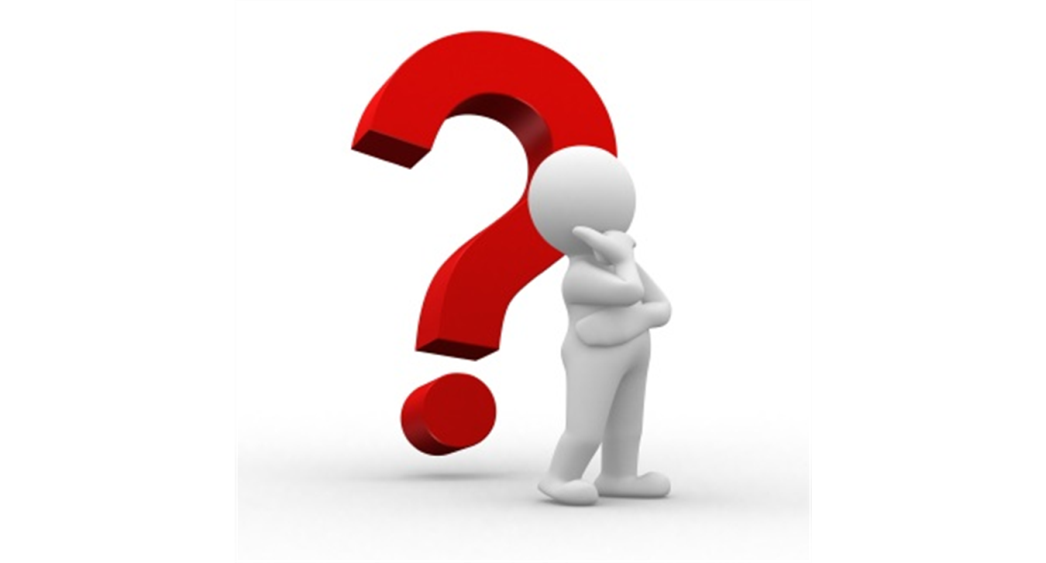 Begonnen met de kleur groen
Als je begonnen bent met het dragen van de kleur groen dan geeft dit informatie over een emotionele verandering / gebeurtenis die heeft plaats gevonden:
Beslissingen nemen en deze opvolgen
Je eigen ruimte vinden
Vertrouwen en acceptatie binnen relaties
Naar je eigen gevoelens luisteren
Nieuwe relatie, persoonlijk of zakelijk
Jezelf waarderen, op waarde schatten
Begonnen met de kleur groen
Vind je het makkelijker om je eigen hart te volgen?
Gaat je leven een andere richting in?
Heb je een andere / nieuwe relatie?
Groen is de symbolische kleur van geld en het kan ook een indicatie zijn dat je jezelf nu op waarde weet te schatten waardoor je geld, aandacht en liefde in je leven toelaat
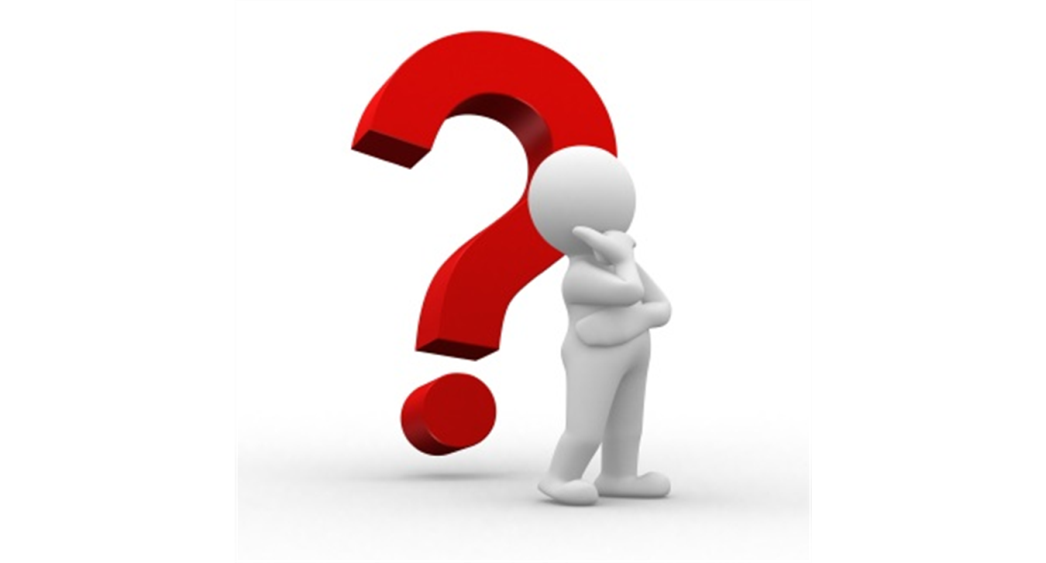 Begonnen met de kleur turkoois
Als je begonnen bent met het dragen van de kleur turkoois dan geeft dit informatie over een emotionele verandering / gebeurtenis die heeft plaats gevonden:
Jezelf op een creatieve manier uitdrukken 
Je ideeën en persoonlijke emoties uiten
Naar je intuïtie luisteren en dit volgen
Speels zijn
Interesse in computers en/of social media (netwerken)
Begonnen met de kleur turkoois
Gebruik je je creativiteit meer en communiceer je over jouw emoties? 
Ben je je meer bewust van je eigen intuïtie? 
Ben je geïnteresseerd in Nieuwtijds filosofiën? 
Gebruik je computer technologie om te netwerken of om je boodschap te verspreiden?
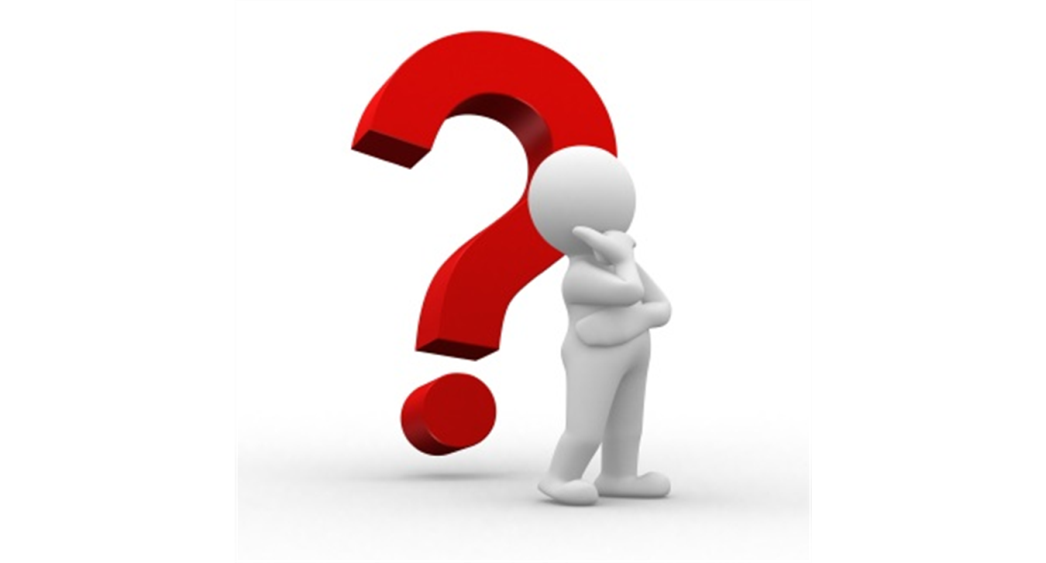 Begonnen met de kleur blauw
Als je begonnen bent met het dragen van de kleur blauw dan geeft dit informatie over een emotionele verandering / gebeurtenis die heeft plaats gevonden:
Vertrouwen in jezelf en in de toekomst
Bereid om met de stroom des levens mee te gaan 
Ervaart meer kalmte en rust
Begonnen met de kleur blauw
Heb je meer vertrouwen in het leven, zodat je met de stroom mee kunt en niet alles onder controle hoeft te houden? 
Heb je spanningen in je leven kunnen loslaten? 
Kun je nu je eigen waarheid uitspreken?
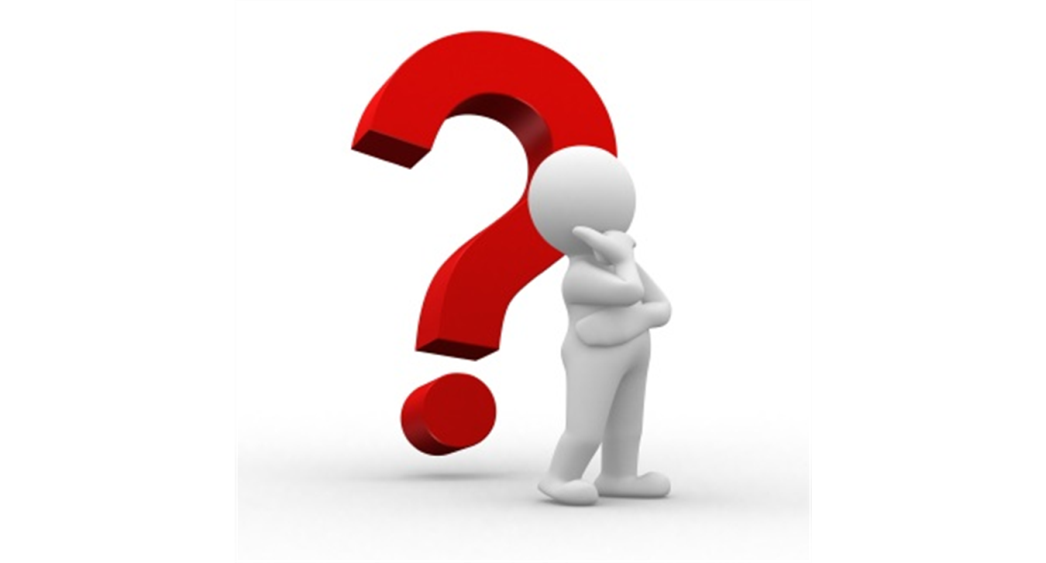 Begonnen met de kleur marine blauw
Als je begonnen bent met het dragen van de kleur marine blauw dan geeft dit informatie over een emotionele verandering / gebeurtenis die heeft plaats gevonden:
Je volgt je eigen visie / droom
Meer focus, discipline en duidelijkheid
Je bent de auteur van je eigen leven
Een eigen bedrijf gestart of een baan in het zakenleven begonnen
Begonnen met de kleur marine blauw
Vind je het makkelijker om nu je eigen visie / droom te volgen en ga je verder met meer focus en discipline? 
Ben je een eigen bedrijf begonnen of heb je een baan gevonden in de zakenwereld?
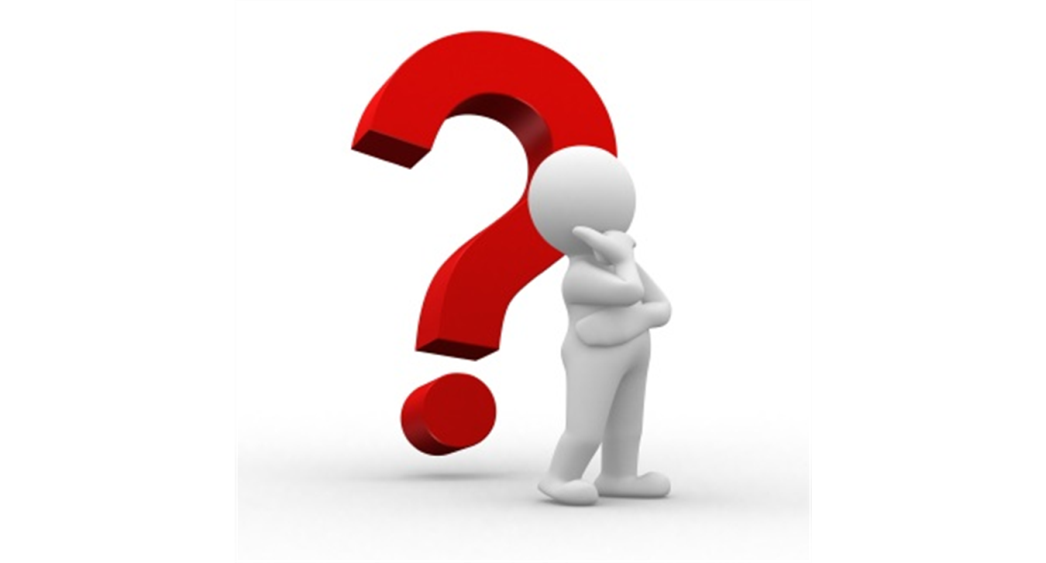 Begonnen met de kleur violet
Als je begonnen bent met het dragen van de kleur violet dan geeft dit informatie over een emotionele verandering / gebeurtenis die heeft plaats gevonden:
Inspiratie gekregen
Wil je je geest kalmeren en/of wil je mediteren
Heling of transformatie toelaten
Idee gekregen hoe je kan bijdragen voor het welzijn van de mens
Begonnen met de kleur violet
Voel je je meer geneigd tot het volgen van spirituele begeleiding of inspiratie?  
Ben je in staat om te mediteren en je geest te kalmeren?  
Heeft er iets plaats gevonden wat een helende of transformerende uitwerking heeft gehad?
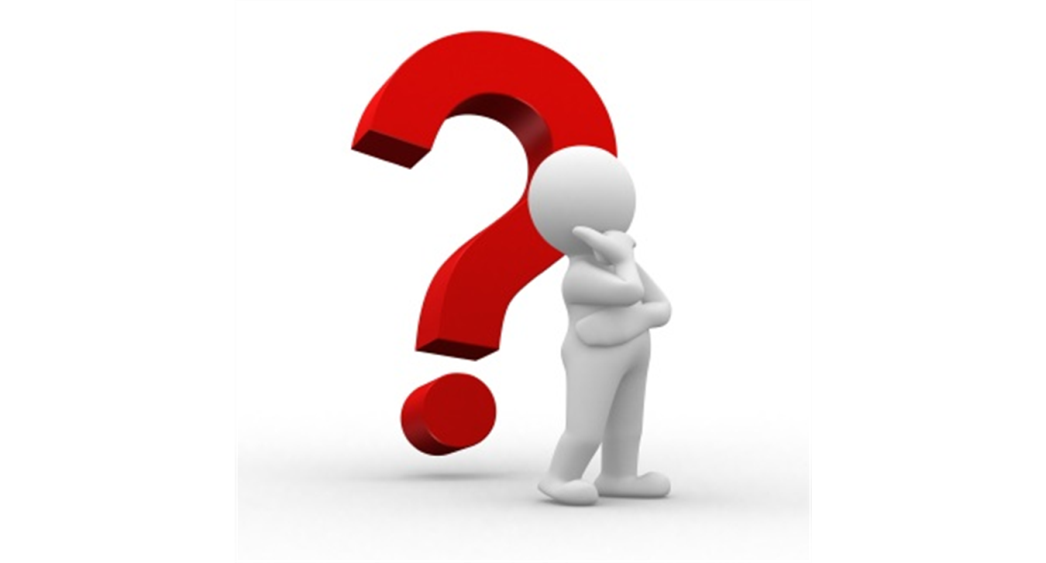 Begonnen met de kleur paars
Als je begonnen bent met het dragen van de kleur paars dan geeft dit informatie over een emotionele verandering / gebeurtenis die heeft plaats gevonden:
Inspiratie gekregen
Artistieke en creatieve talenten ontwikkelen
Interesse in spiritualiteit
Realiseren van innerlijke kracht
Begonnen met de kleur paars
Volg je je eigen inspiratie of je artistieke en creatieve talenten? 
Ben je je meer bewust geworden van je eigen kracht? 
Heb je meer interesse in religie of spiritualiteit?
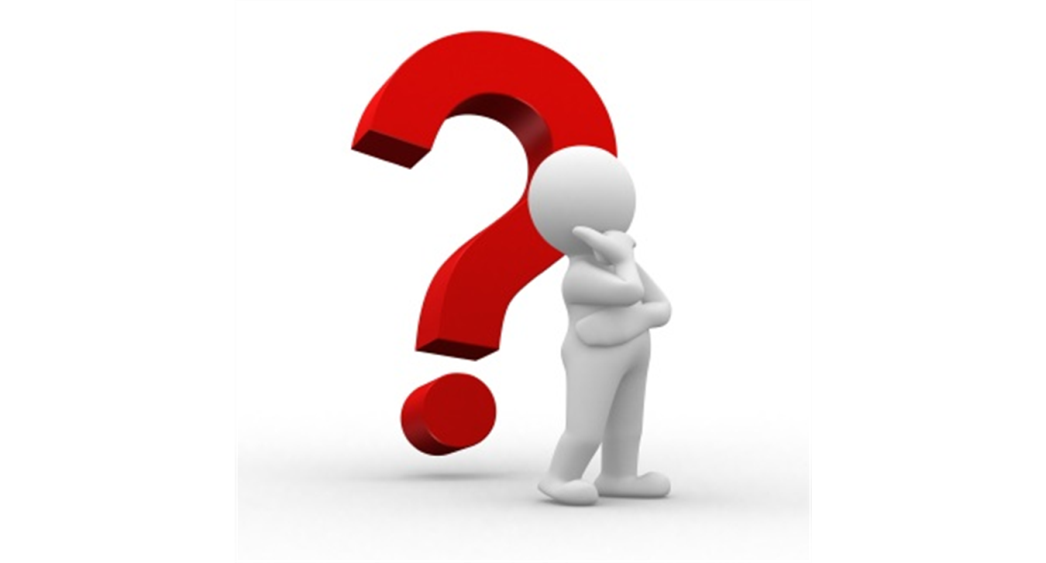 Begonnen met de kleur magenta/fuchsia
Als je begonnen bent met het dragen van de kleur magenta/fuchsia dan geeft dit informatie over een emotionele verandering / gebeurtenis die heeft plaats gevonden:
Weer enthousiast zijn
Waardering voor het leven
Een verandering of een nieuwe richting in het leven overwegen
Begonnen met de kleur magenta/fuchsia
Heeft er een verandering  in je leven plaats gevonden welke je enthousiast maakt? 
Ervaar je weer enthousiasme  of waardering voor het leven? 
Heb je innovatieve ideeën?
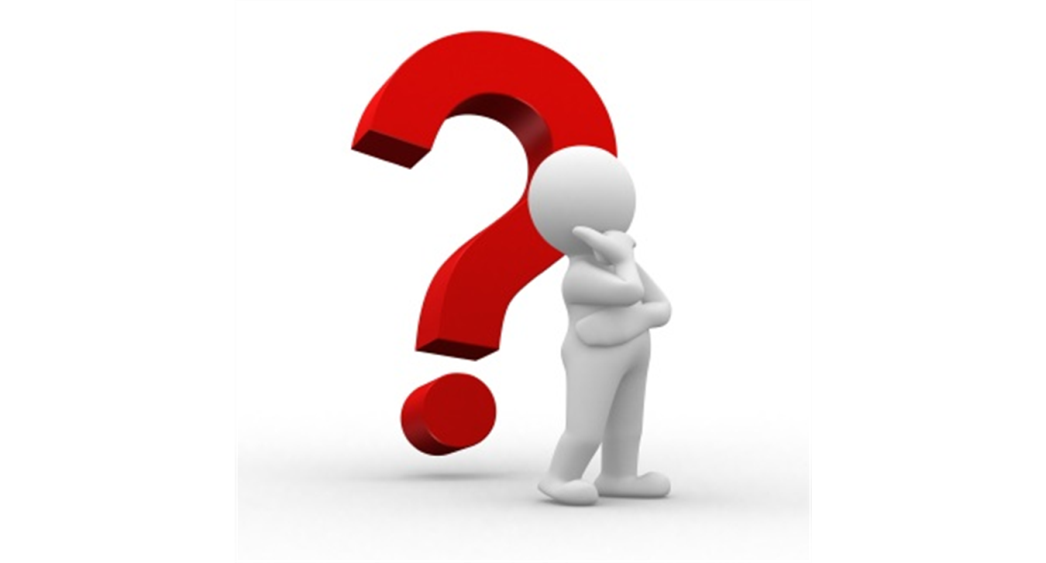 Begonnen met de kleur roze
Als je begonnen bent met het dragen van de kleur roze dan geeft dit informatie over een emotionele verandering / gebeurtenis die heeft plaats gevonden:
Vrouwelijke, zorgzame en kwetsbare kant laten zien
Hulp durven vragen
Nieuw begin
Geboorte van nieuw idee, baby of richting in het leven
Begonnen met de kleur roze
Moet je voor iemand zorgen?
Voel je je kwetsbaar of durf je jezelf kwetsbaar op te stellen en om hulp te vragen?
Was er een geboorte of heb je een nieuw concept / idee gekregen of een nieuwe levensrichting gevonden?
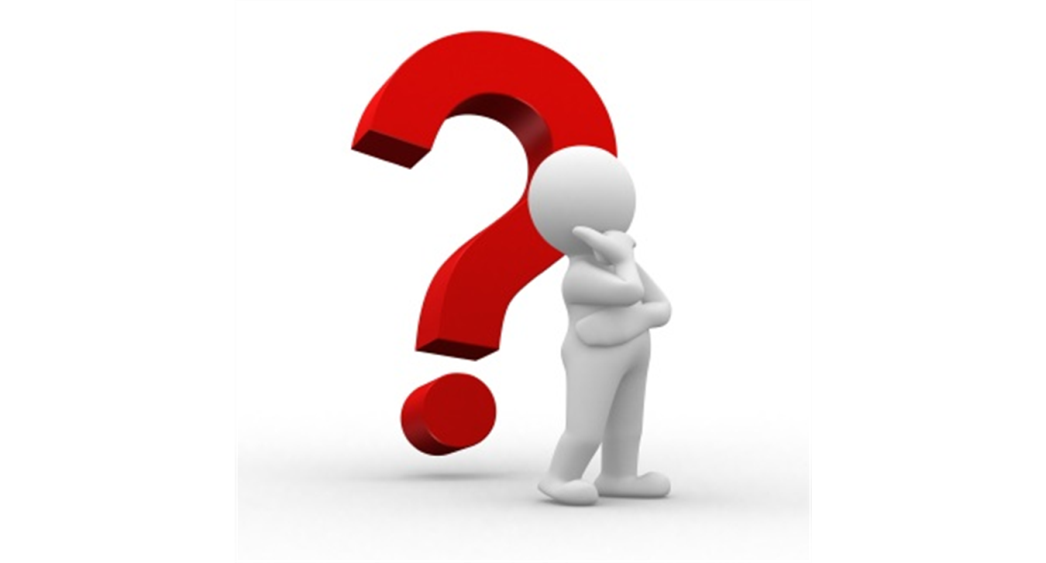 Begonnen met de kleur wit
Als je begonnen bent met het dragen van de kleur wit dan geeft dit informatie over een emotionele verandering / gebeurtenis die heeft plaats gevonden:
Je overweegt nieuwe ideeën
Nieuwe richting in het leven 
Je individualiteit uitdragen
Begonnen met de kleur wit
Kun je je uniek-zijn laten zien? 
Sta je open voor nieuwe ervaringen of overweeg je andere mogelijkheden in je leven? 
Heb je nieuwe ideeën of wil je een nieuwe richting inslaan?
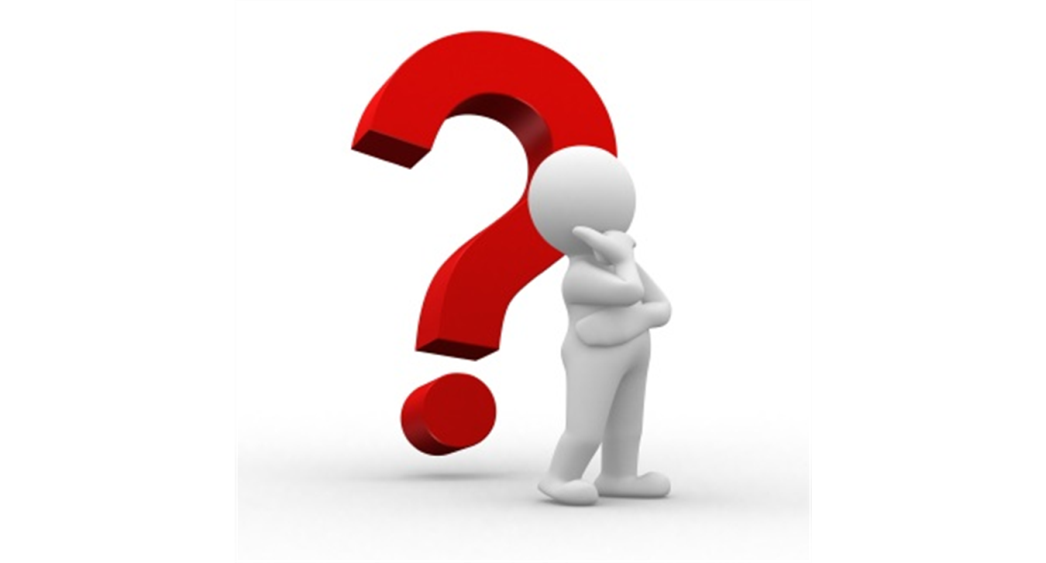 Begonnen met de kleur grijs
Als je begonnen bent met het dragen van de kleur bruin dan geeft dit informatie over een emotionele verandering / gebeurtenis die heeft plaats gevonden:
Rationeel denken
Intelligentie willen uitstralen
Professioneel willen zijn
Efficiënt werken
Kwaliteit belangrijk vinden
Begonnen met de kleur grijs
Wil je meer kwaliteit, struktuur, discipline en professionaliteit in je leven brengen?
Werk je nu vanuit je ratio en intellect in plaats vanuit je emoties?
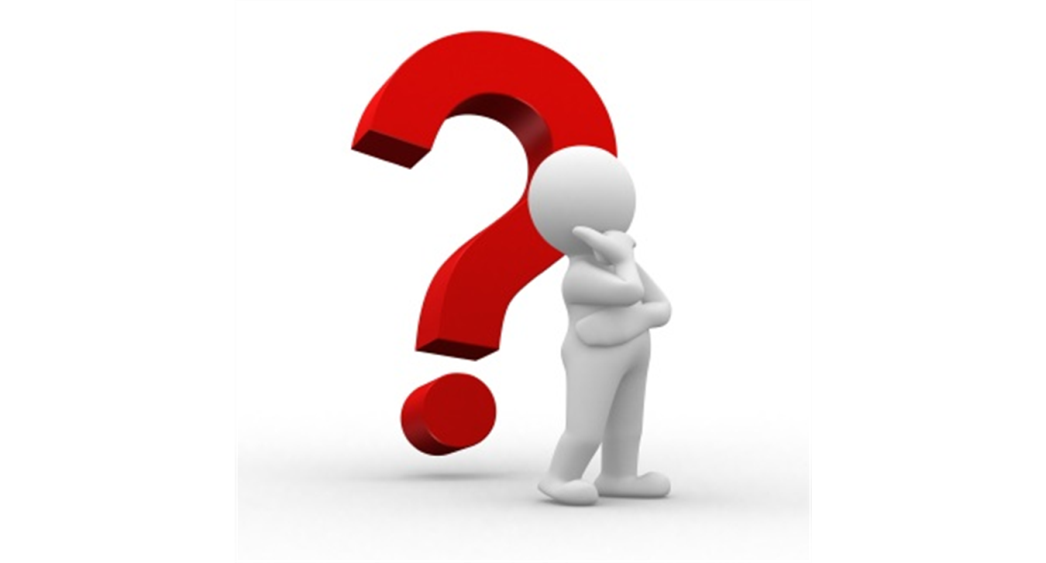 Begonnen met de kleur bordeaux
Als je begonnen bent met het dragen van de kleur bordeaux dan geeft dit informatie over een emotionele verandering / gebeurtenis die heeft plaats gevonden:
Meer eigenwaarde
Je voelt dat je het verdient om van de fijne dingen des levens te genieten
Op een volwassen manier van het leven genieten
Begonnen met de kleur bordeaux
Is er iets gebeurd waardoor je jezelf wat wilt verwennen of trakteren?  
Kan je nu op een volwassen manier omgaan met de geneugten van het leven? 
Kan je het respect en/of de complimenten die je verdient nu accepteren en toelaten in je leven?
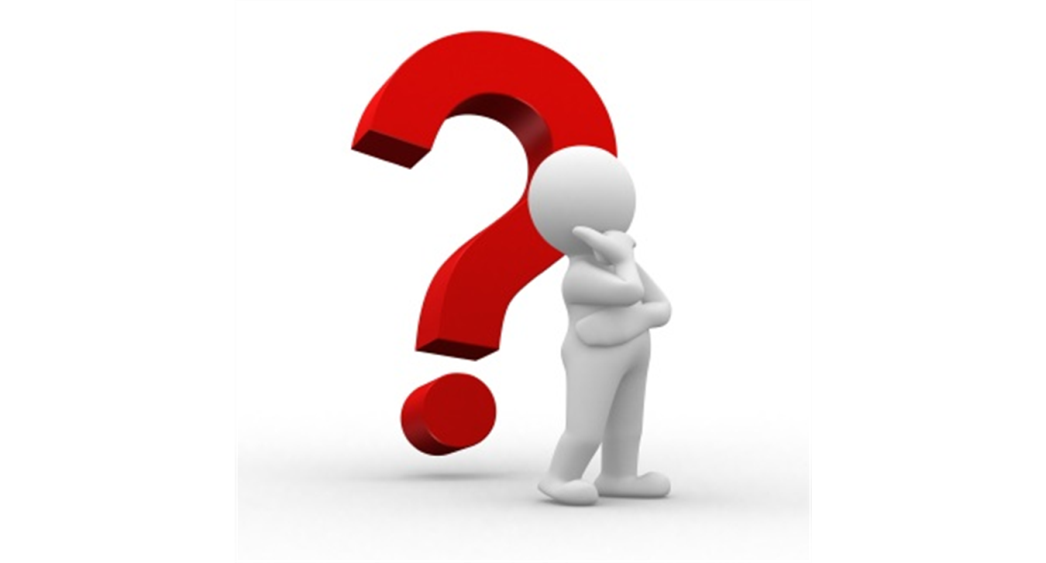 Begonnen met de kleur bruin
Als je begonnen bent met het dragen van de kleur bruin dan geeft dit informatie over een emotionele verandering / gebeurtenis die heeft plaats gevonden:
Meer stabiliteit en veiligheid
Practische en realistische aanpak
Waarderen van vrienden en familie
Gezin, een thuis beginnen
Begonnen met de kleur bruin
Is er iets gebeurd waardoor je harder wilt werken of de dingen meer praktisch aanpakken? 
Ben je je leven aan het herstruktureren? 
Is je familie of het familieleven belangrijker voor je geworden ?
Ben je een (familie-)huis aan het bouwen of wil je een gezin starten?
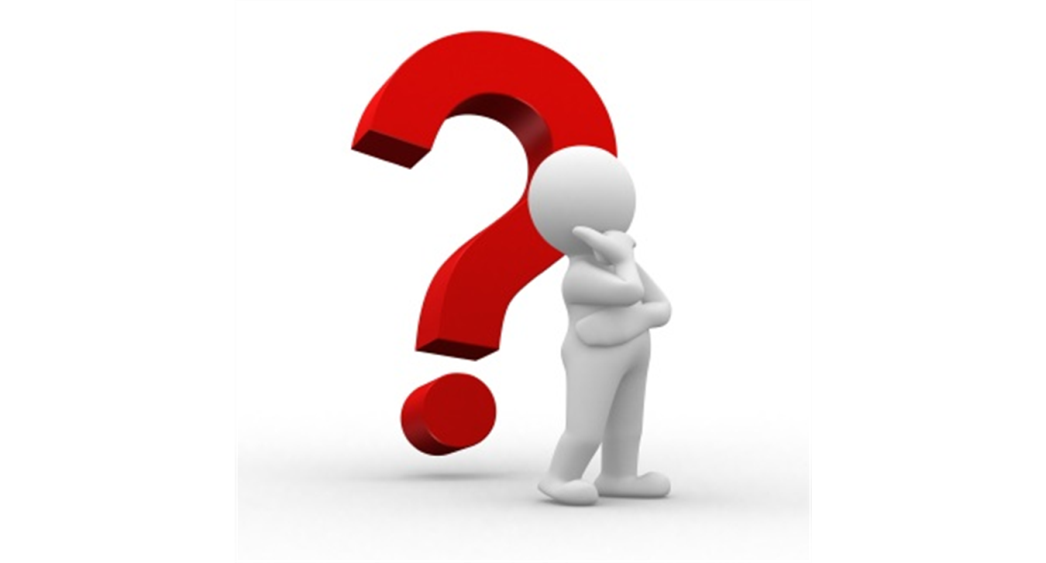 Begonnen met de kleur zwart
Als je begonnen bent met het dragen van de kleur zwart dan geeft dit informatie over een emotionele verandering / gebeurtenis die heeft plaats gevonden:
Je wil controle hebben
Krachtige en mysterieuze uitstraling geven
Je wil geaccepteerd worden
Je hebt bescherming nodig
Je wil niet opvallen en/of de aandacht afleiden
Begonnen met de kleur zwart
Wil je je aanpassen of niet te veel opvallen in bepaalde situaties? 
Heb je wat extra bescherming nodig op dit moment? 
Ben je je aan het verstoppen en laat je je ware potentiëel niet zien?
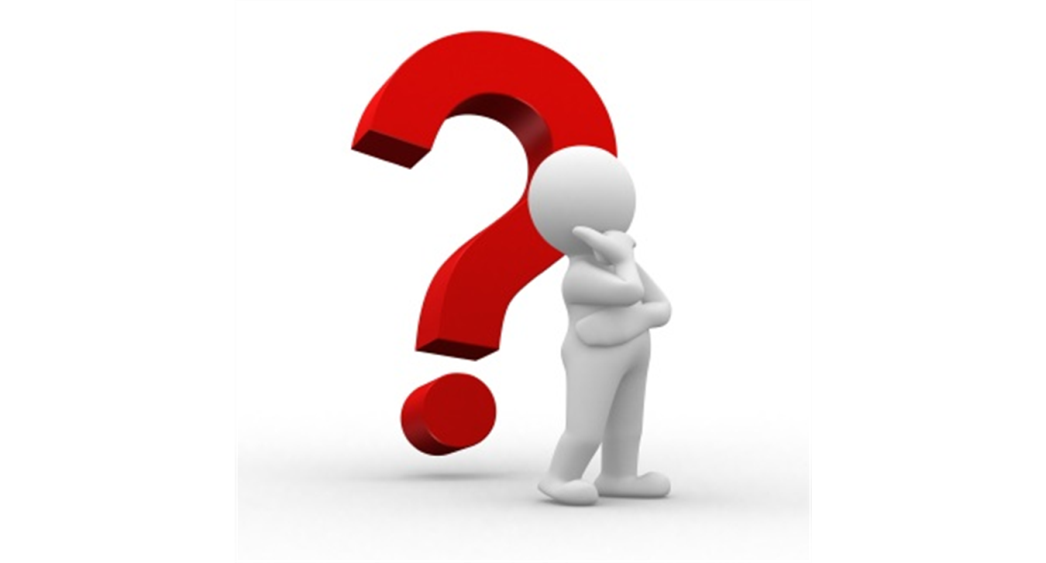